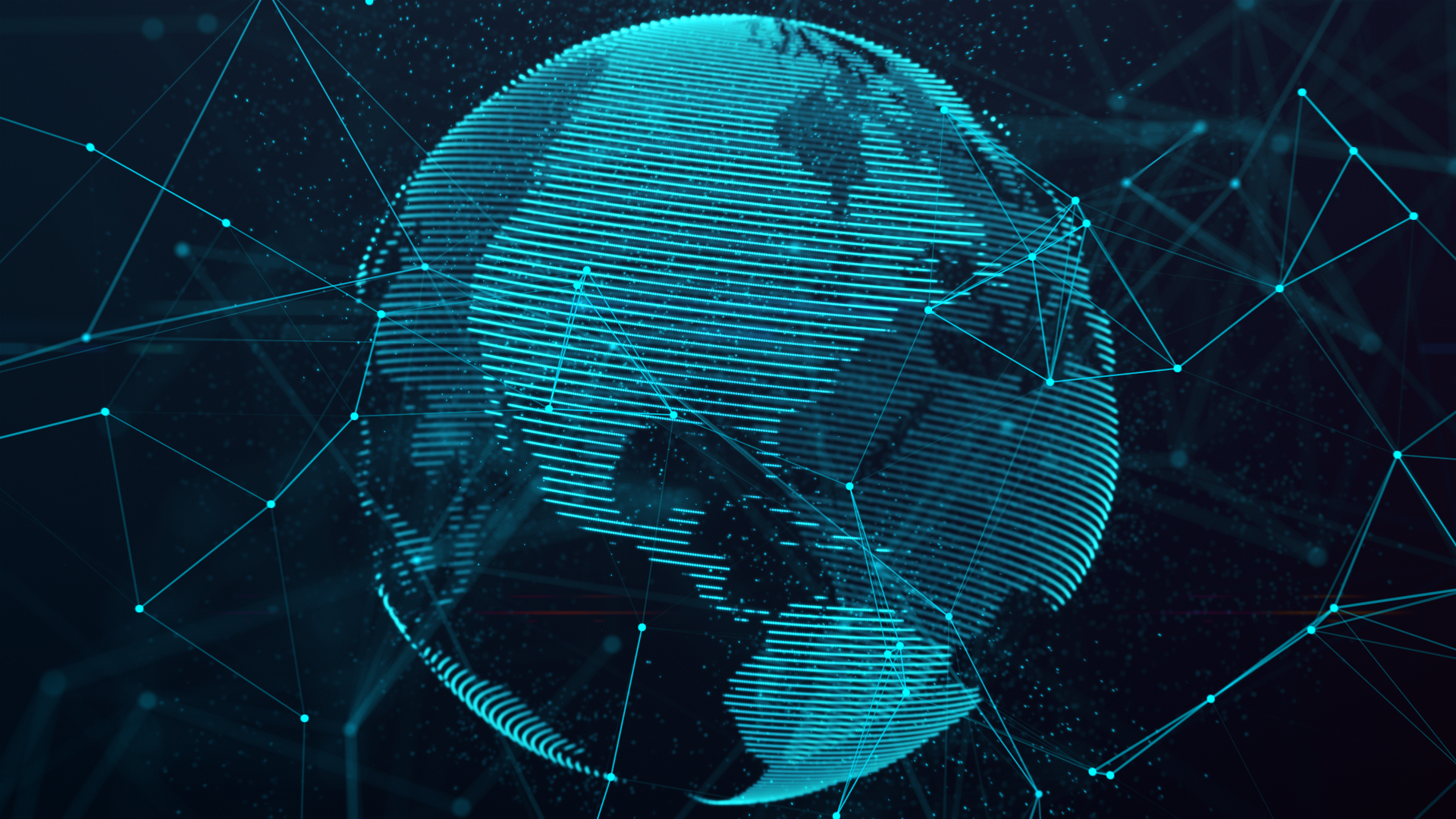 e7d195523061f1c0205959036996ad55c215b892a7aac5c0B9ADEF7896FB48F2EF97163A2DE1401E1875DEDC438B7864AD24CA23553DBBBD975DAF4CAD4A2592689FFB6CEE59FFA55B2702D0E5EE29CD050A1E7EB2803E0BFCD03B4455870B555EC0283BE30902C074B55AE88553B36B0AA5162E2035C2E4D3FD65D51D6DC877E61C331F6214D1EDE5ABC882E828C683
Какие кадры будут востребованы в цифровом мире
Андрей АФОНИН
Банк России
13.11.2018
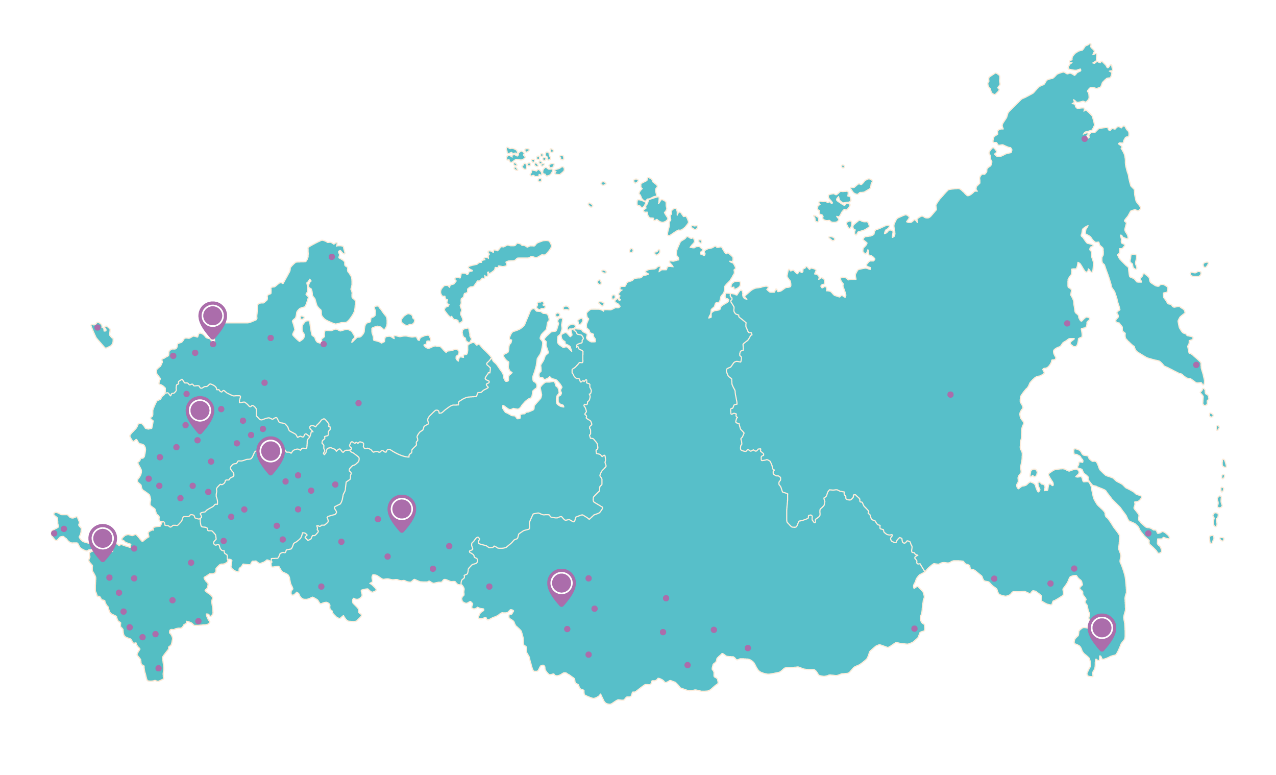 О Банке России
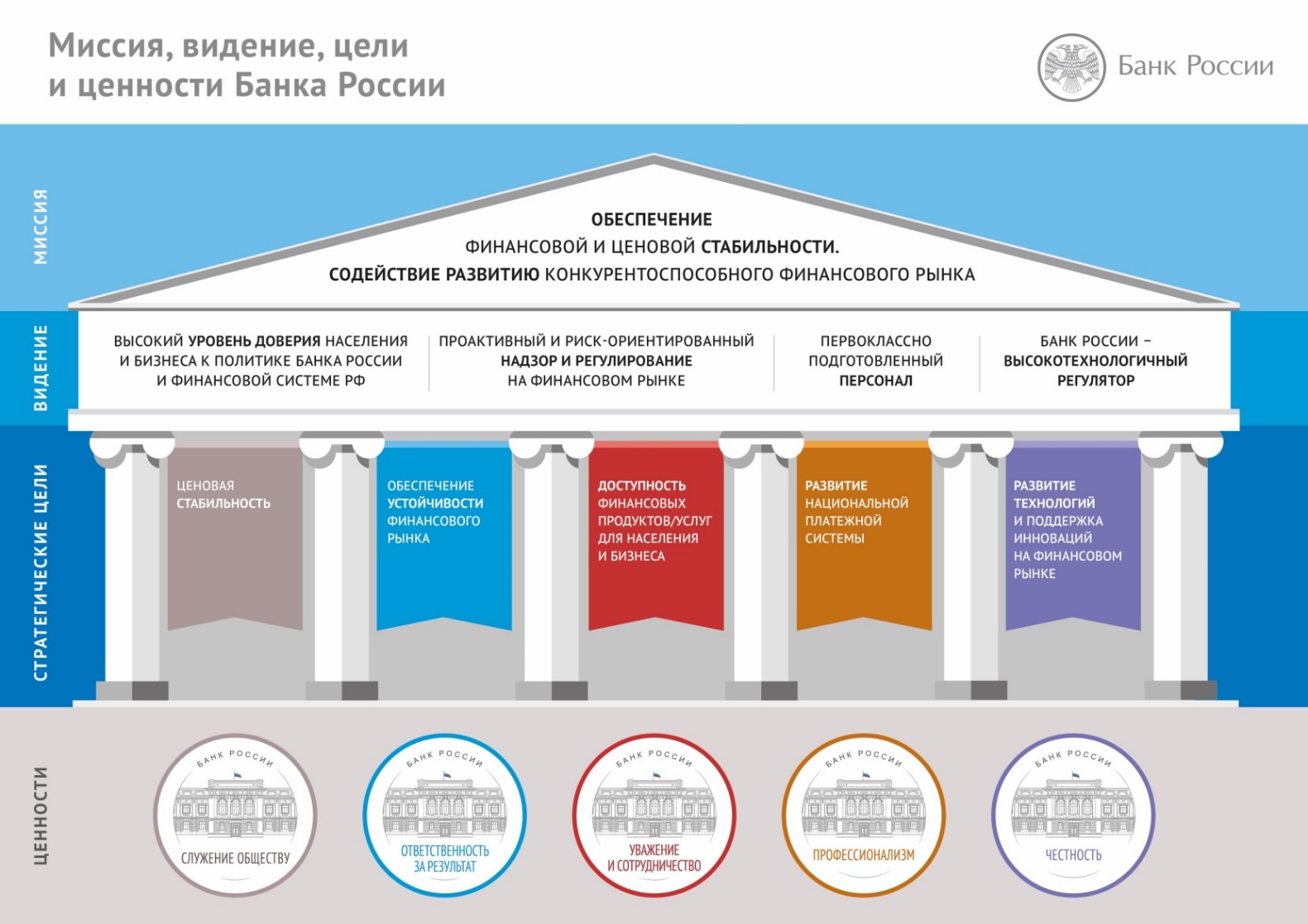 e7d195523061f1c0205959036996ad55c215b892a7aac5c0B9ADEF7896FB48F2EF97163A2DE1401E1875DEDC438B7864AD24CA23553DBBBD975DAF4CAD4A2592689FFB6CEE59FFA55B2702D0E5EE29CD050A1E7EB2803E0BFCD03B4455870B555EC0283BE30902C074B55AE88553B36B0AA5162E2035C2E4D3FD65D51D6DC877E61C331F6214D1EDE5ABC882E828C683
Направления деятельности:
Денежно-кредитная политика РФ
Надзор за кредитными инекредитными организациями РФ
Налично-денежное обращение(банкноты и монеты)
Национальная платежная система
Развитие финансовых технологий
www.cbr.ru
2
ЦИФРОВАЯТРАНСФОРМАЦИЯ
бизнеса и диджитализация
Основные тренды, определяющие образ будущего экономики
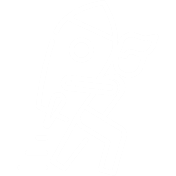 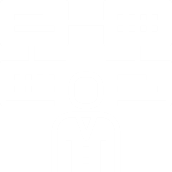 ДЕМОГРАФИЧЕСКИЕ
ИЗМЕНЕНИЯ
АВТОМАТИЗАЦИЯИ РОБОТИЗАЦИЯ
ВОЗРАСТАЮЩАЯСКОРОСТЬ
e7d195523061f1c0205959036996ad55c215b892a7aac5c0B9ADEF7896FB48F2EF97163A2DE1401E1875DEDC438B7864AD24CA23553DBBBD975DAF4CAD4A2592689FFB6CEE59FFA55B2702D0E5EE29CD050A1E7EB2803E0BFCD03B4455870B555EC0283BE30902C074B55AE88553B36B0AA5162E2035C2E4D3FD65D51D6DC877E61C331F6214D1EDE5ABC882E828C683
СЕТЕВОЕ
ОБЩЕСТВО
ТУРБУЛЕНТНОСТЬ
мир становится всё более VUCA
изменений процессов
рост продолжительности жизни, урбанизация
трансформация роли человеческого труда
новые, более гибкие способы управления
ИЗМЕНЕНИЕ
ВЗАИМООТНОШЕНИЙ
МЕЖДУ РАБОТОДАТЕЛЕМ
И СОТРУДНИКОМ:
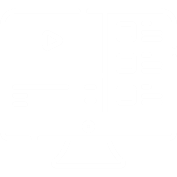 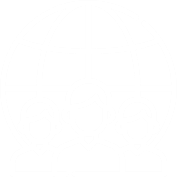 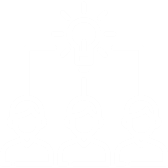 каждый хочет все больше проявлять свою индивидуальность и все меньше следовать за другими людьми
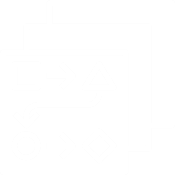 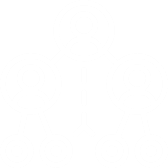 3
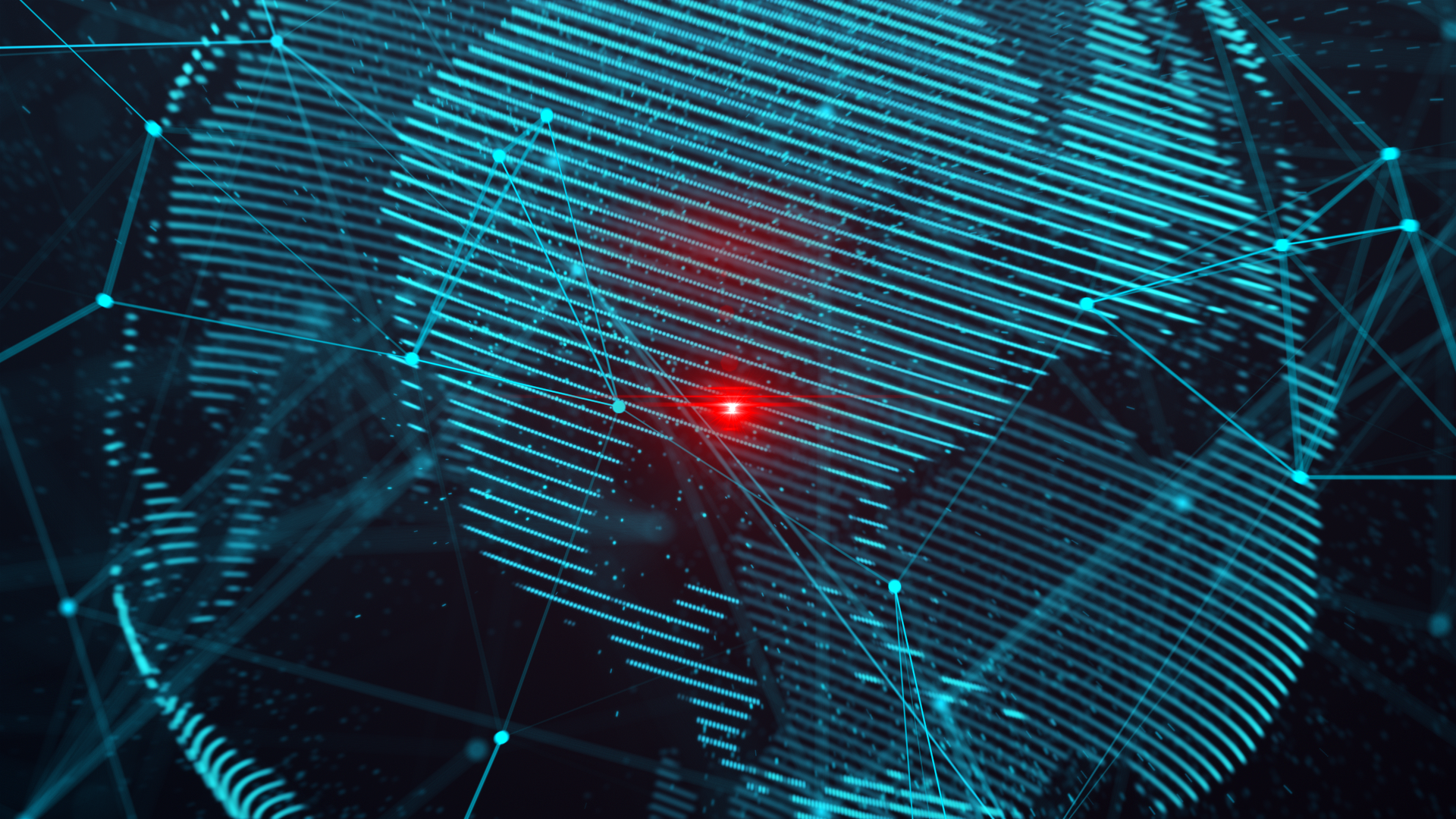 4,2 млрд.
пользователей сети Интернет1
сегодняшних учеников школ будут работать по профессиям, которых сейчас нет2
65%
e7d195523061f1c0205959036996ad55c215b892a7aac5c0B9ADEF7896FB48F2EF97163A2DE1401E1875DEDC438B7864AD24CA23553DBBBD975DAF4CAD4A2592689FFB6CEE59FFA55B2702D0E5EE29CD050A1E7EB2803E0BFCD03B4455870B555EC0283BE30902C074B55AE88553B36B0AA5162E2035C2E4D3FD65D51D6DC877E61C331F6214D1EDE5ABC882E828C683
КОНТЕКСТ:
НЕСКОЛЬКО ЦИФР
существующих данных были созданы за последние 2 года3
90%
2%
занятого населения являются специалистами в ИТ4
Источники:
1 – Internet World Stats, 2018
2 – Microsoft – «Future proofs yourself. Tomorrow’s jobs», 2018
3 – WorldSkills Russia – «Навыки будущего. Что нужно знать и уметь в новом сложном мире», 2018
4 – McKinsey – «Цифровая экономика: новая реальность», 2017
4
Цифровые профессии
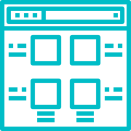 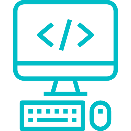 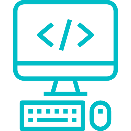 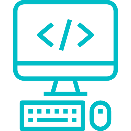 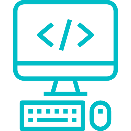 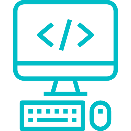 e7d195523061f1c0205959036996ad55c215b892a7aac5c0B9ADEF7896FB48F2EF97163A2DE1401E1875DEDC438B7864AD24CA23553DBBBD975DAF4CAD4A2592689FFB6CEE59FFA55B2702D0E5EE29CD050A1E7EB2803E0BFCD03B4455870B555EC0283BE30902C074B55AE88553B36B0AA5162E2035C2E4D3FD65D51D6DC877E61C331F6214D1EDE5ABC882E828C683
ЦИФРОВОЙ
БИЗНЕС
ЦИФРОВЫЕ
РАЗРАБОТКИ
ЦИФРОВОЙ
МАРКЕТИНГ
ПРОДВИНУТАЯ
АНАЛИТИКА
ИНДУСТРИАЛЬНОЕ
ПРИМЕНЕНИЕ
ФУНДАМЕНТАЛЬНОЕИТ
Разрабатывают способы применения технологий в различных индустриях
Традиционные специалисты в управлении ИТ-инфраструктуройи софтом
Лидируют все
Цифровые и бизнес
модели
Технически разрабатывают цифровые решения
Разрабатывают цифровой контент и бренд
Собирают, структурируют и анализируют данные
Руководитель разработки
ИТ-архитектор
Front и Back-end разработчики
Технический писатель
UX/UI дизайнер
Специалист по пользовательскому опыту
Специалист по контролю качества цифровых решений
Scrum-мастер
Agile-мастер
Менеджер цифровой трансформации
Специалист по стратегии digital ventures
Специалист по цифровым партнерствам
Менеджеры цифровых продуктов
Специалист по цифровому брендингу
Специалист по привлечению траффика
SEO-специалист
SMM маркетолог
Специалист по контент маркетингу
Комьюнити-менеджер
Специалист по цифровым платежам
Интернет-редактор
Верстальщик
Граф- и флешдизайнер
Специалист по бизнес-аналитике
Специалист по данным (сбору и исследованию)
Веб-аналитик
Специалист по архитектуре данных
Руководитель по продвинутой аналитике (chief data officer)
Инженер по разработке виртуальных моделей производства
Специалист по роботехнике /автоматизации производственного процесса
Программное обеспечение
Разработчик
Интегратор систем
Специалист НСИ
Hardware
Специалист по ремонту и настройке ИТ-оборудования
Сетевой администратор
Специалист по ИТ безопасности
Специалист по поддержке пользователей
Источник: по материалам BCG (2016-2018)
5
Цифровые технологии и регулятор
Базовые цифровые навыки
Критически важные технологии (FinTech, кибербезопасность)
Новые технологии в деятельности регулятора и участников рынка
SupTech
(supervision technology)
RegTech
(regulatory technology)
e7d195523061f1c0205959036996ad55c215b892a7aac5c0B9ADEF7896FB48F2EF97163A2DE1401E1875DEDC438B7864AD24CA23553DBBBD975DAF4CAD4A2592689FFB6CEE59FFA55B2702D0E5EE29CD050A1E7EB2803E0BFCD03B4455870B555EC0283BE30902C074B55AE88553B36B0AA5162E2035C2E4D3FD65D51D6DC877E61C331F6214D1EDE5ABC882E828C683
Современные технологии, обеспечивающие более  эффективное выполнение регуляторных требований участниками финансового рынка
Современные технологии, автоматизирующие и оптимизирующие процедуры надзора за участниками финансового рынка
6
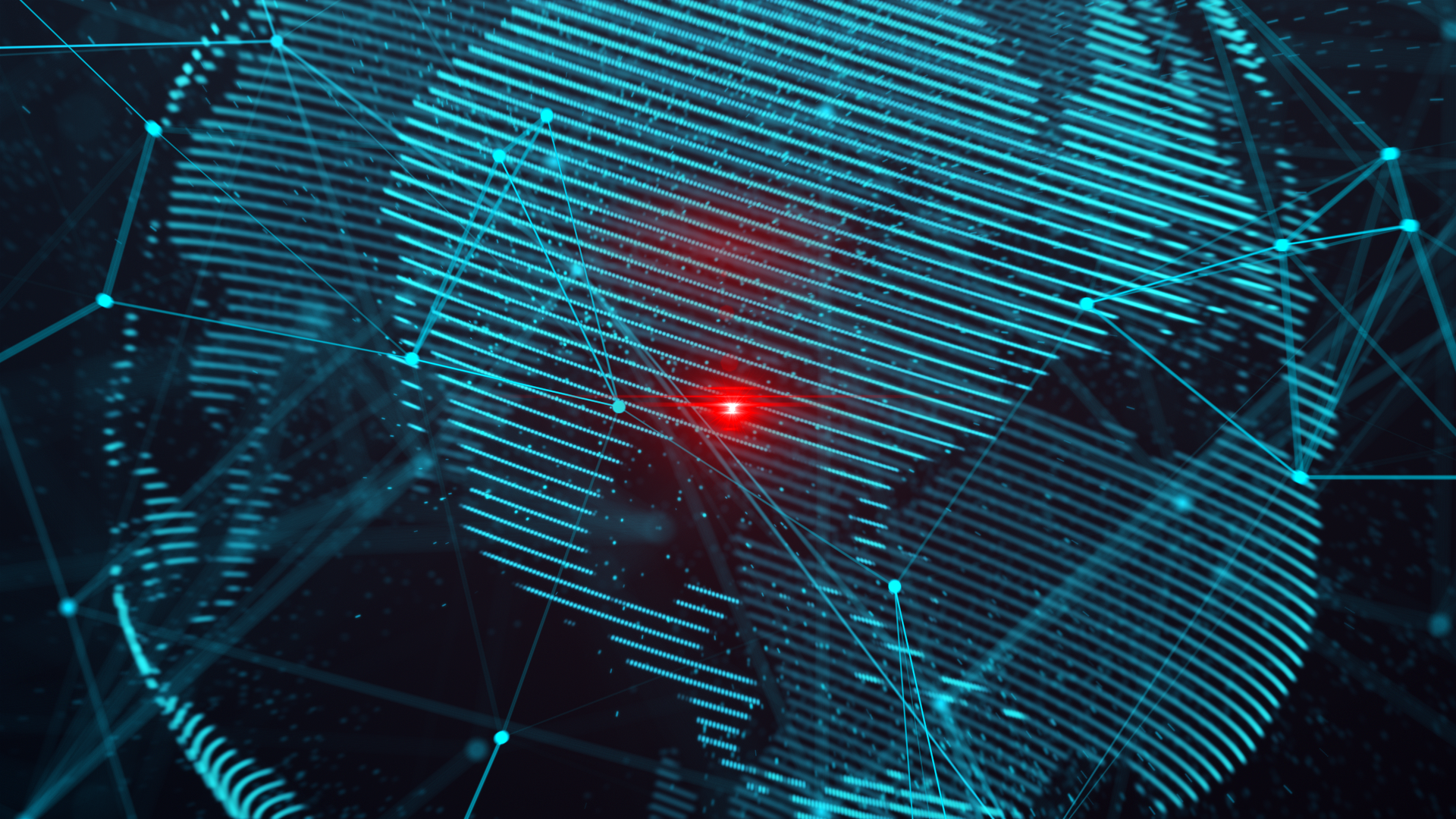 Ключевые навыки на рынке труда (по мнению соискателей):1
e7d195523061f1c0205959036996ad55c215b892a7aac5c0B9ADEF7896FB48F2EF97163A2DE1401E1875DEDC438B7864AD24CA23553DBBBD975DAF4CAD4A2592689FFB6CEE59FFA55B2702D0E5EE29CD050A1E7EB2803E0BFCD03B4455870B555EC0283BE30902C074B55AE88553B36B0AA5162E2035C2E4D3FD65D51D6DC877E61C331F6214D1EDE5ABC882E828C683
SOFT,
HARD,
DIGITAL
ТОП-5 дистанционных курсов Университета Банка России:2
Информационная безопасность
Индивидуальный план развития
Эмоциональный интеллект
Управление временем
Корпоративные компетенции и ценности Банка России
Источники:
1 – Workforce 2030, PWC, 2018
2 – Рейтинг дистанционных курсов (среди сотрудников), Университет Банка России, 2017-2018
7
Портрет молодого специалиста Fintechпо итогам опроса* (ТОП-3 характеристики)
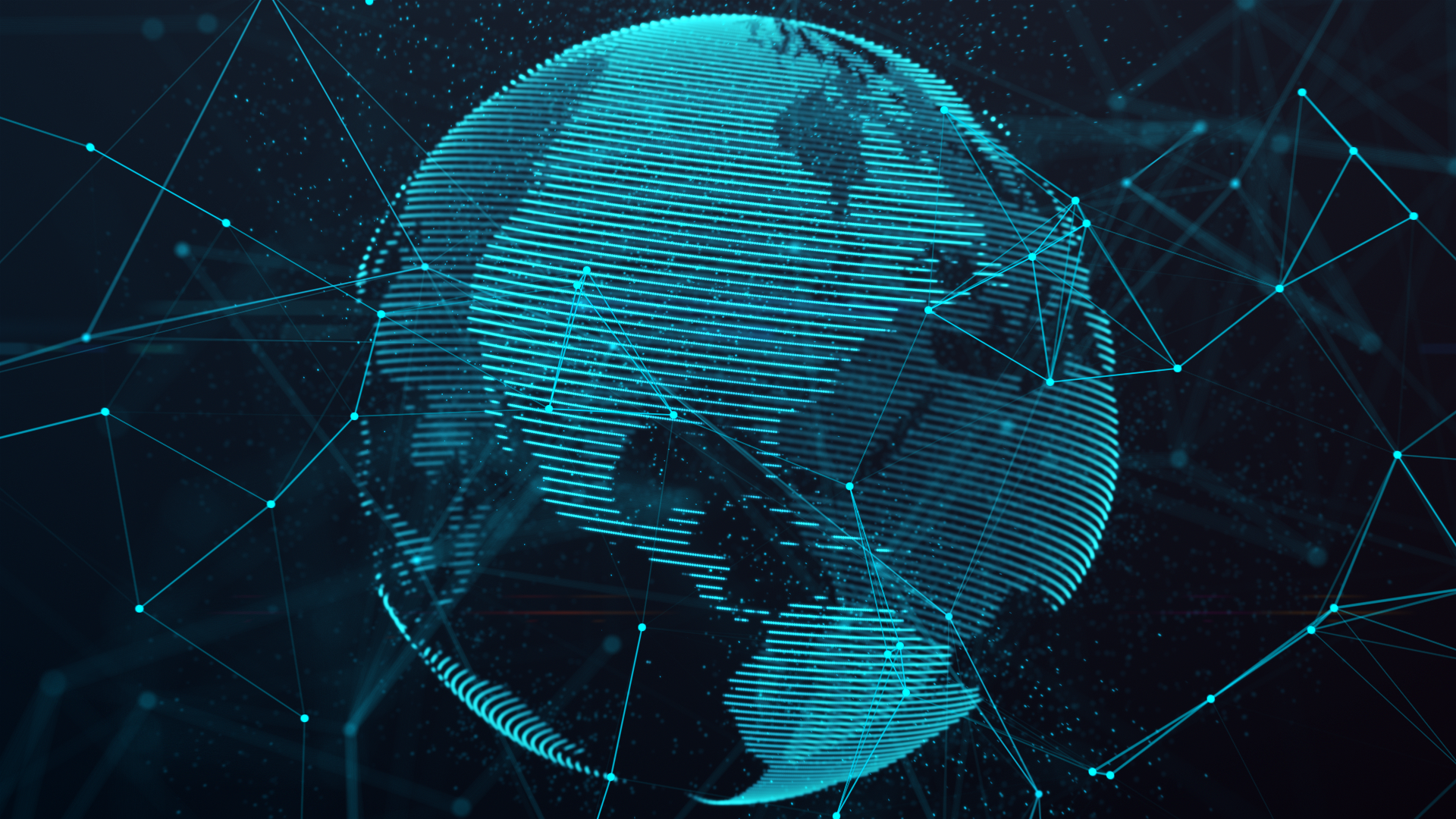 Сильные стороны
Слабые стороны
e7d195523061f1c0205959036996ad55c215b892a7aac5c0B9ADEF7896FB48F2EF97163A2DE1401E1875DEDC438B7864AD24CA23553DBBBD975DAF4CAD4A2592689FFB6CEE59FFA55B2702D0E5EE29CD050A1E7EB2803E0BFCD03B4455870B555EC0283BE30902C074B55AE88553B36B0AA5162E2035C2E4D3FD65D51D6DC877E61C331F6214D1EDE5ABC882E828C683
Навыки командной работы
Мобильность, гибкость, адаптивность
Навык решения сложных задач
Soft компетенции
Эмоциональный интеллект
Мультикультурность
Возможные угрозы
Доступные возможности
Отсутствие необходимых компетенций и навыков 
Геополитические риски (санкции и т.п.)
Высокий конкурс на вакансии
Тренинги и доп.обучение
Форумы, мастер-классы, дни карьеры
Стажировки в компаниях
*Опрос победителей молодежных Fintech стартапов на форуме Finopolis (октябрь 2018)
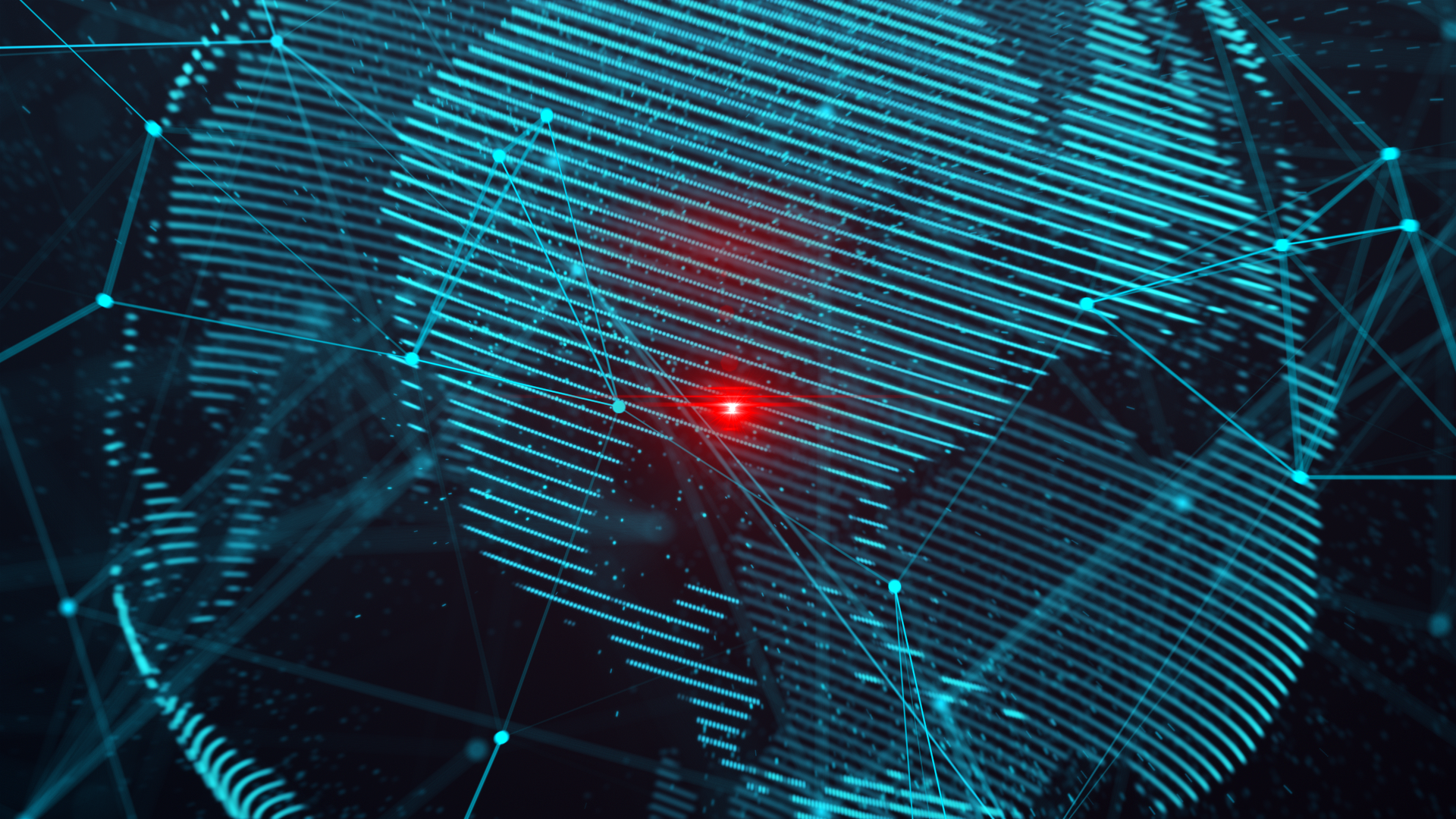 e7d195523061f1c0205959036996ad55c215b892a7aac5c0B9ADEF7896FB48F2EF97163A2DE1401E1875DEDC438B7864AD24CA23553DBBBD975DAF4CAD4A2592689FFB6CEE59FFA55B2702D0E5EE29CD050A1E7EB2803E0BFCD03B4455870B555EC0283BE30902C074B55AE88553B36B0AA5162E2035C2E4D3FD65D51D6DC877E61C331F6214D1EDE5ABC882E828C683
От технологии к бизнесу или от бизнес-задачи к технологии?

Профессионал будущего: как не оставить в стороне нынешние поколения?
ВОПРОСЫ
9
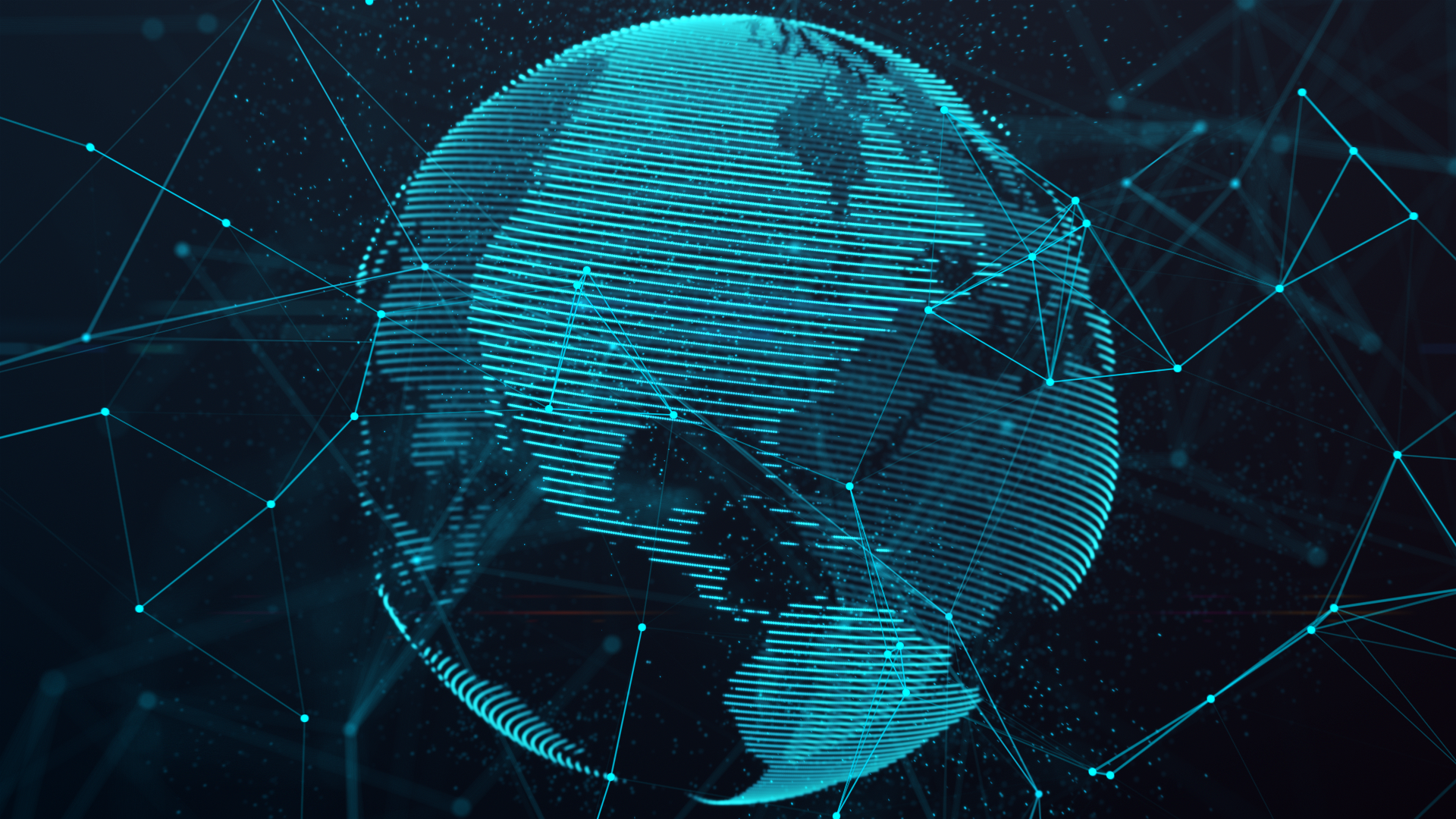 e7d195523061f1c0205959036996ad55c215b892a7aac5c0B9ADEF7896FB48F2EF97163A2DE1401E1875DEDC438B7864AD24CA23553DBBBD975DAF4CAD4A2592689FFB6CEE59FFA55B2702D0E5EE29CD050A1E7EB2803E0BFCD03B4455870B555EC0283BE30902C074B55AE88553B36B0AA5162E2035C2E4D3FD65D51D6DC877E61C331F6214D1EDE5ABC882E828C683
Спасибо за внимание!
10